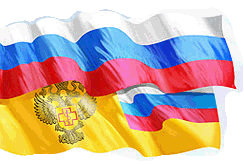 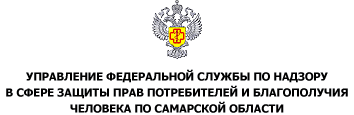 О состоянии профессиональной заболеваемости в Самарской области. 
Новый порядок расследования случаев профессиональных заболеваний работников.
Заместитель начальника отдела надзора по гигиене труда, радиационной гигиене и надзора на транспорте Управления Роспотребнадзора по Самарской области 
Соснин Денис Викторович
тел. (846) 337 74 02
Показатели,  структура профессиональной заболеваемости в Самарской  области  в 2018 - 2022 гг.
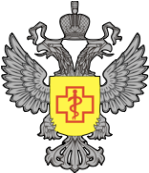 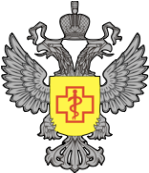 Показатели профессиональной заболеваемости  в Самарской области по видам экономической деятельности в 2020-2022 г.г., на 10 тыс. работающих
Перечень предприятий на которых регистрировалось наибольшее количество случаев профессиональных заболеваний
г.о. Самара - АО «РКЦ Прогресс» (9,35% случаев), ГБУЗ СО СГКБ № 1 им. Н.И. Пирогова и ГБУЗ СО «СОКБ им. В.Д. Середавина» (по 7,48% случаев), ПАО «ОДК-Кузнецов» и АО «ГК Электрощит - ТМ Самара» (по 5,61% случаев), ПАО «Кузнецов» (2,80%); в г. Тольятти - ГБУЗ СО «ТГКБ № 5» (4,67%), ОАО «Волгоцеммаш» (1,87%); ГБУЗ СО «Новокуйбышевская центральная городская больница» (2,80%).
г.о. Самара – АО «Арконик СМЗ» (12,5% случаев), АО «РКЦ Прогресс» (5,88% случаев),   ПАО «ОДК-Кузнецов» (4,41% случаев), ФГБОУ ВО СамГМУ Минздрава России (2,94% случаев), в г.Тольятти – ГБУЗ СО «Тольятинская станция скорой медицинской помощи» (2,94%), ГБУЗ СО «ТГКБ №5» (2,21%).
в  г.о. Самара:
ПАО «ОДК-Кузнецов» (16,0% от всех зарегистрированных случаев),  АО «Арконик СМЗ» (13,2% случаев), АО «РКЦ Прогресс» (6,6% случаев),                       АО "СОКСКОЕ КАРЬЕРОУПРАВЛЕНИЕ" (3,8% случаев), 
в г.Тольятти:  АО"ВОЛГОЦЕММАШ"  (3,8%).
2020
2022
2021
ПРОФЕССИОНАЛЬНЫЙ СОСТАВ ПОСТРАДАВШИХ 
В САМАРСКОЙ ОБЛАСТИ В 2022 г.
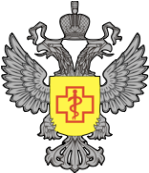 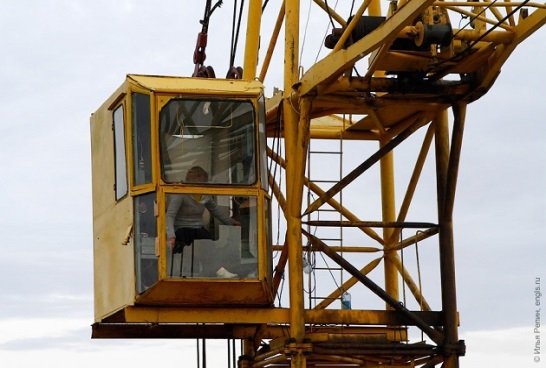 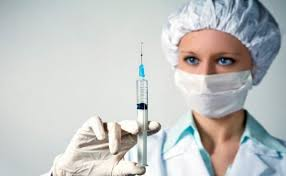 в
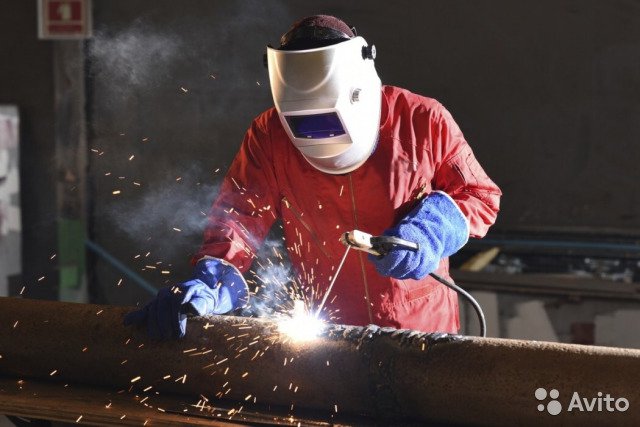 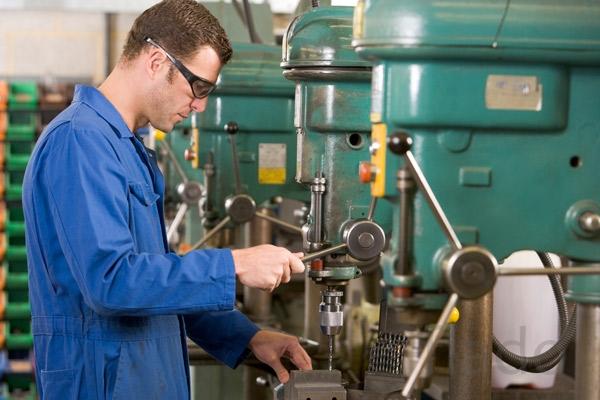 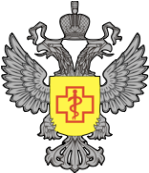 Постановление Правительства РФ от 05.07.2022 № 1206 «О порядке расследования и учета случаев профессиональных заболеваний работников»  (начало действия документа - 01.03.2023)
При установлении работнику предварительного диагноза профессионального заболевания -  медицинская организация обязана в течение суток (при остром ПЗ) направить извещение об установлении указанного предварительного диагноза в органы государственного санитарно-эпидемиологического контроля (надзора) и работодателю.  Работодатель направляет сведения, необходимые для составления санитарно-гигиенической характеристики условий труда работника, в орган государственного санитарно-эпидемиологического контроля (надзора) в течение суток (при остром ПЗ) со дня, следующего за днем получения извещения об установлении работнику предварительного диагноза (п.4 Постановления).

    При установлении предварительного диагноза - хроническое профессиональное заболевание извещение об установлении работнику указанного предварительного диагноза направляется медицинской организацией в течение 3 рабочих дней со дня установления этого предварительного диагноза в орган государственного санитарно-эпидемиологического контроля (надзора) и работодателю                                           (п.8 Постановления). Работодатель направляет сведения, необходимые для составления санитарно-гигиенической характеристики условий труда работника, в орган государственного санитарно-эпидемиологического контроля (надзора) в течение 7 рабочих дней со дня, следующего за днем получения извещения (п.9 Постановления).
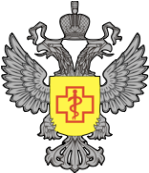 Постановление Правительства РФ от 05.07.2022 N 1206
В случае если при выяснении обстоятельств и причин возникновения заболевания установлен факт осуществления работником профессиональной деятельности во вредных и опасных условиях труда на предыдущих местах работы, вклад данных периодов работы в возникновение профессионального заболевания отражается в санитарно-гигиенической характеристике условий труда. Методика оценки вклада периодов работы во вредных и опасных условиях труда на предыдущих местах работы устанавливается Министерством здравоохранения Российской Федерации (п.4 Постановления).
      Работодатель в течение 10 рабочих дней со дня получения извещения о заключительном диагнозе образует комиссию, возглавляемую руководителем (заместителем руководителя) органа государственного санитарно-эпидемиологического контроля (надзора).  В состав комиссии входят:
представитель работодателя, 
специалист по охране труда, 
представитель центра профессиональной патологии, установившего заключительный диагноз , 
представитель выборного органа первичной профсоюзной организации или иного уполномоченного работниками представительного органа (при наличии) 
страховщика (по согласованию). 
В состав комиссии также включаются с их согласия представители работодателей по прежним местам работы работника во вредных и опасных условиях труда (п. 15 Постановления).
      Комиссия обязана завершить расследование в течение 30 рабочих дней                        со дня своего создания (п. 17 Постановления). В случае необходимости при работе с архивными документами и материалами, а также при проведении лабораторно-инструментальных и гигиенических исследований срок расследования может быть увеличен, но не более чем на 30 рабочих дней.
БЛАГОДАРЮ ЗА ВНИМАНИЕ !